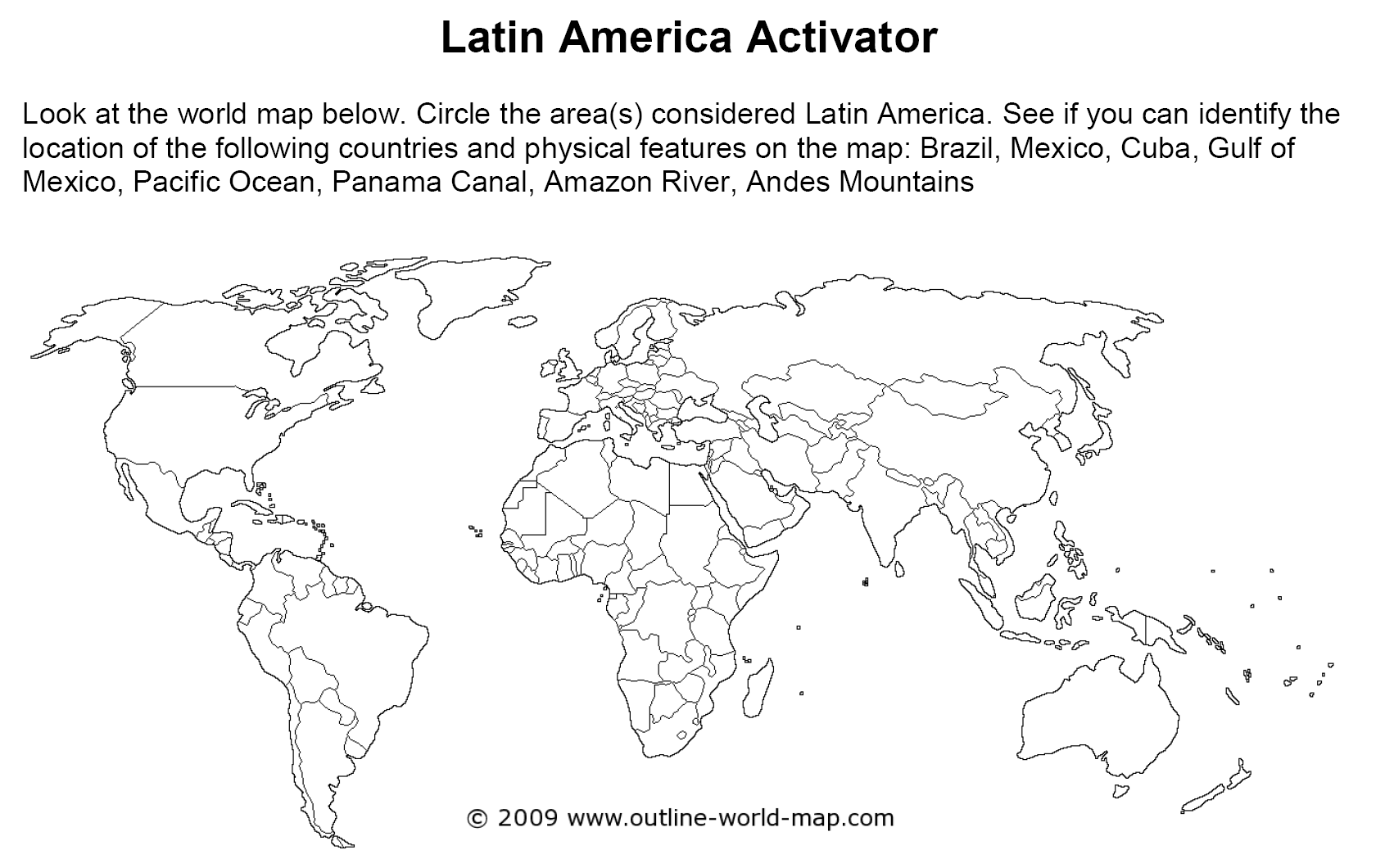 Essential Question:Where are the major physical features and nations of Latin America located?
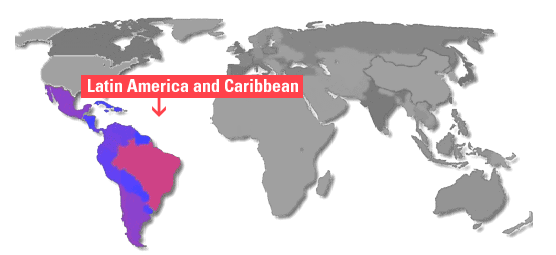 Standards:
SS6G1a. Locate on a world and regional political-physical map: Amazon River, Caribbean Sea, Gulf of Mexico, Pacific Ocean, Panama Canal, Andes Mountains, Sierra Madre Mountains, and Atacama Desert.

SS6G1b. Locate on a world and regional political-physical map the countries of Bolivia, Brazil, Colombia, Cuba, Haiti, Mexico, Panama, and Venezuela
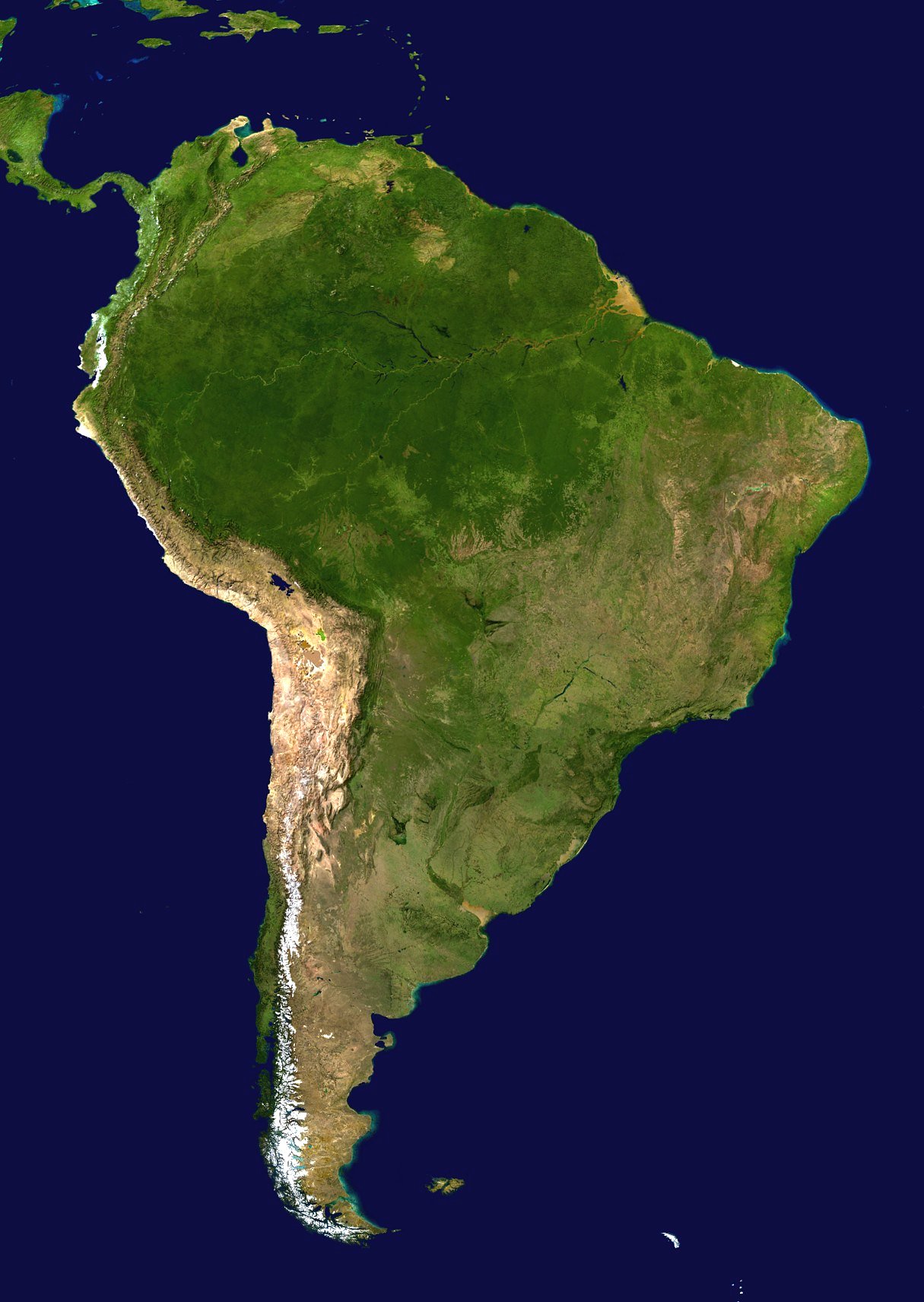 LatinAmerica
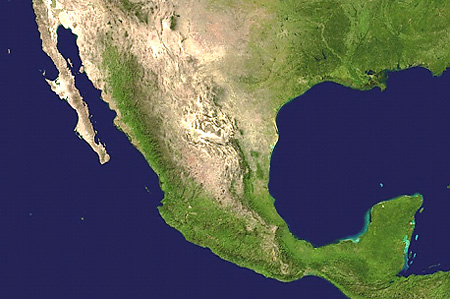 Use the Latin America Physical Features Map
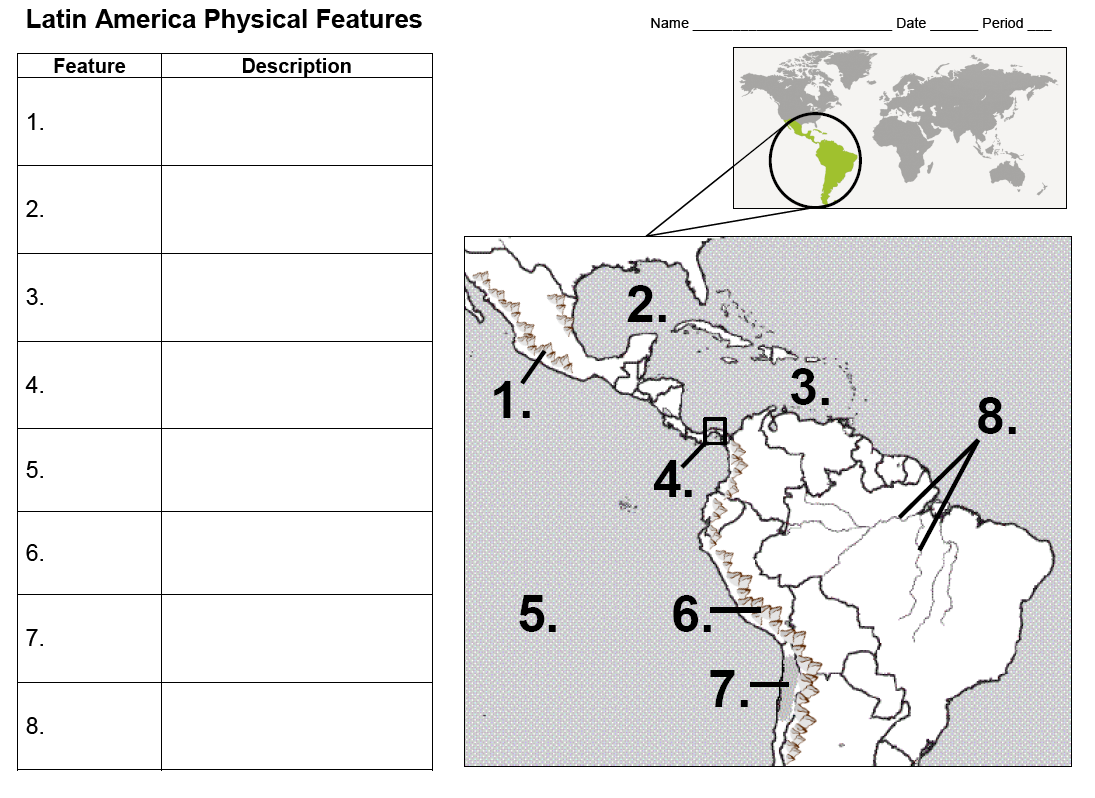 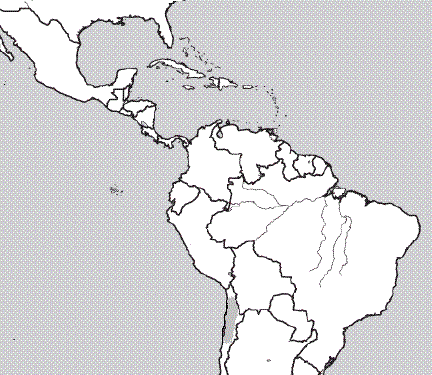 Sierra Madre Mountains
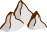 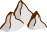 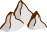 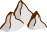 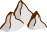 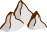 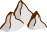 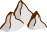 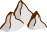 1.
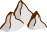 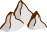 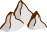 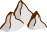 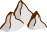 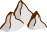 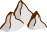 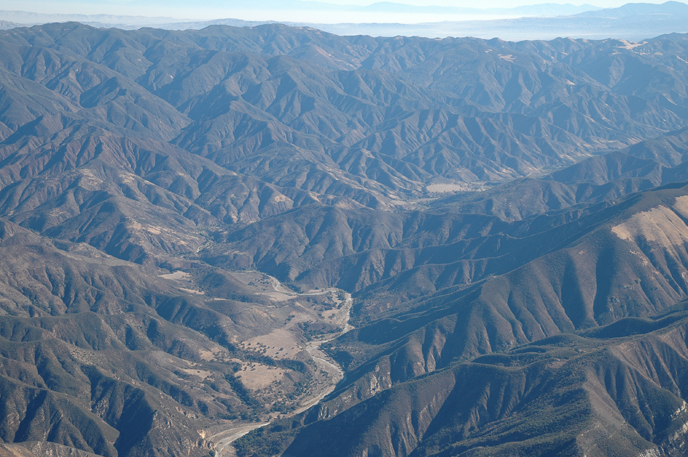 Sierra Madre Mountains:Main mountain range in Mexico with three major chains
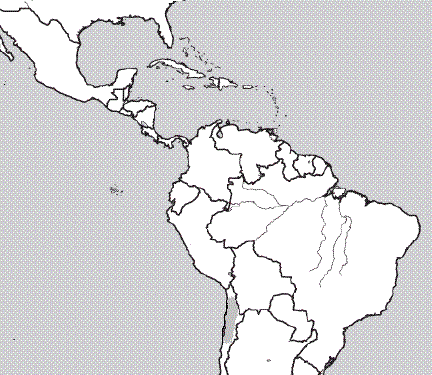 Gulf of Mexico
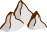 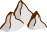 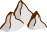 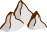 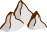 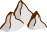 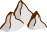 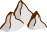 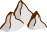 2.
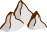 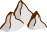 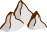 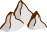 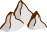 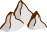 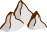 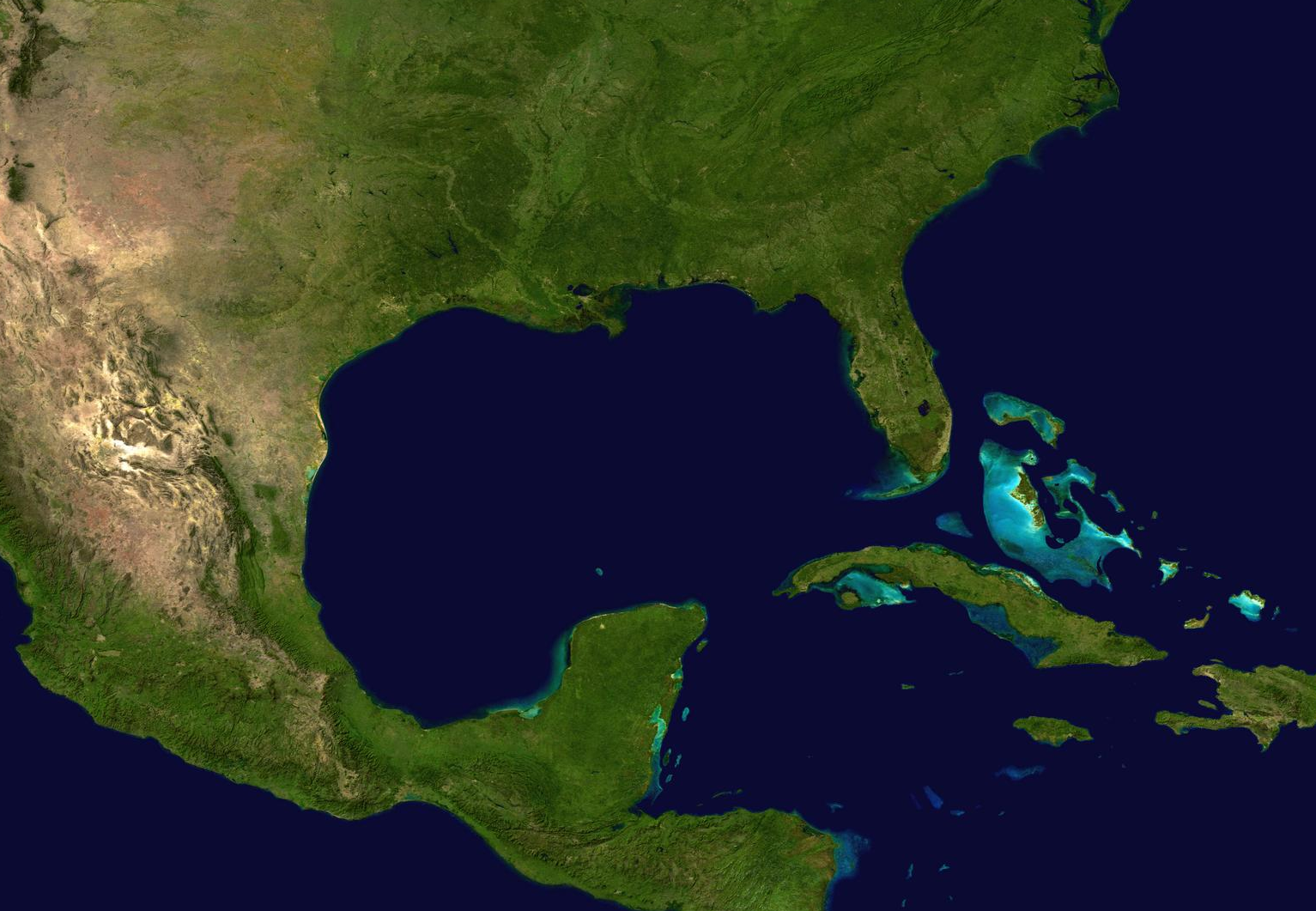 Gulf of Mexico:Arm of Atlantic Ocean; Mississippi River and Rio Grande are two major rivers that flow into the Gulf of Mexico
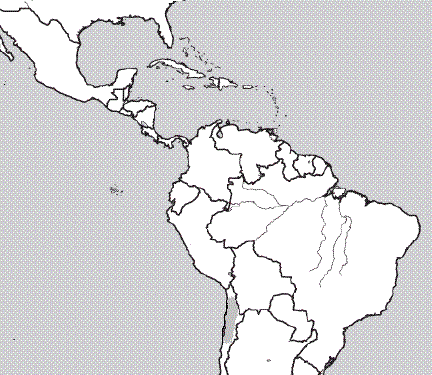 Caribbean Sea
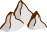 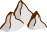 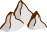 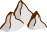 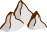 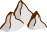 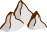 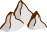 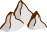 3.
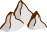 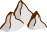 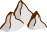 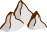 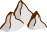 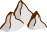 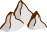 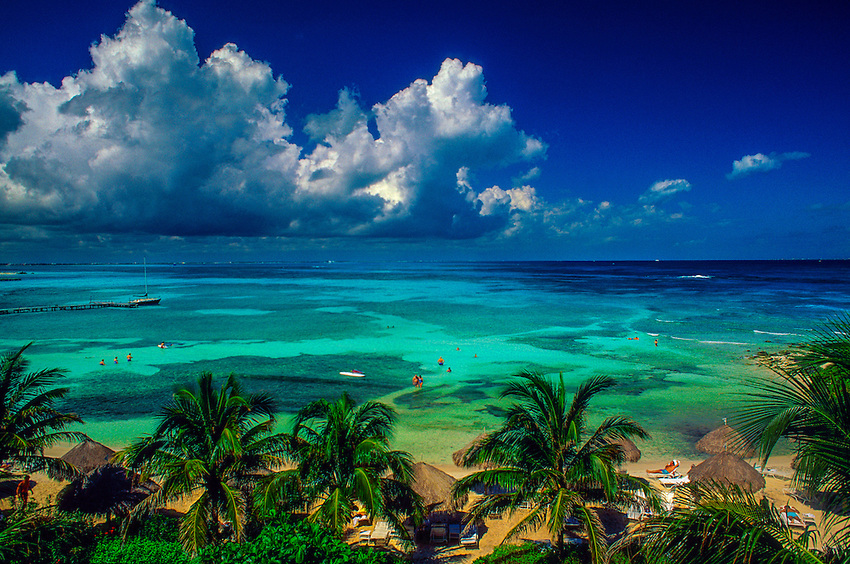 Caribbean Sea:Arm of the Atlantic Ocean; popular tourist attraction due to beautiful beaches and mild tropical climate
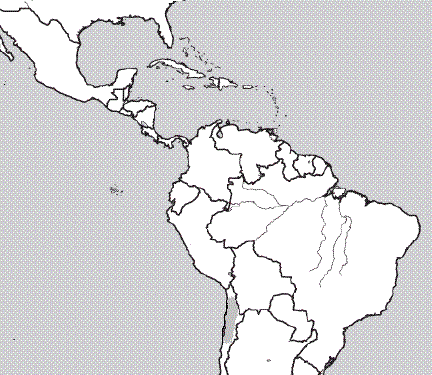 Panama Canal
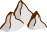 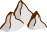 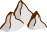 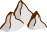 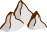 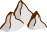 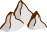 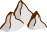 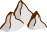 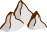 4.
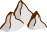 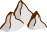 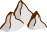 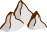 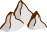 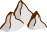 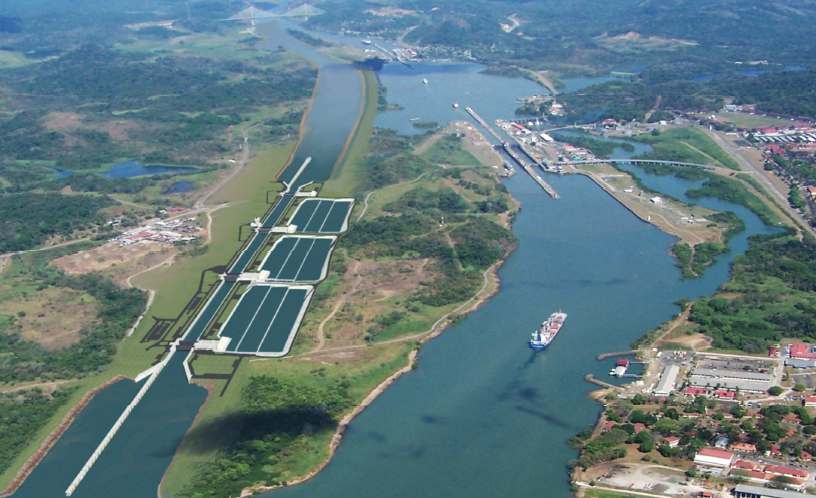 Panama Canal:Canal built to allow ships to travel easily between the Atlantic and Pacific Oceans.
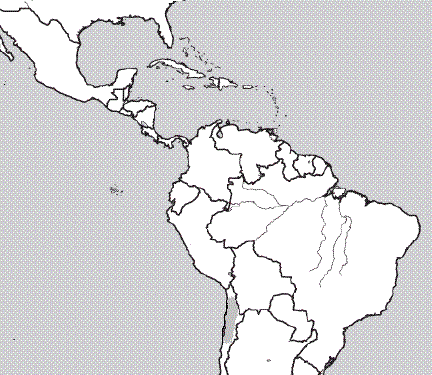 Pacific Ocean
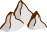 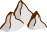 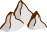 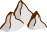 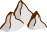 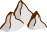 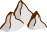 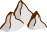 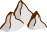 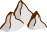 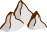 5.
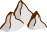 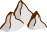 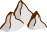 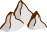 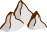 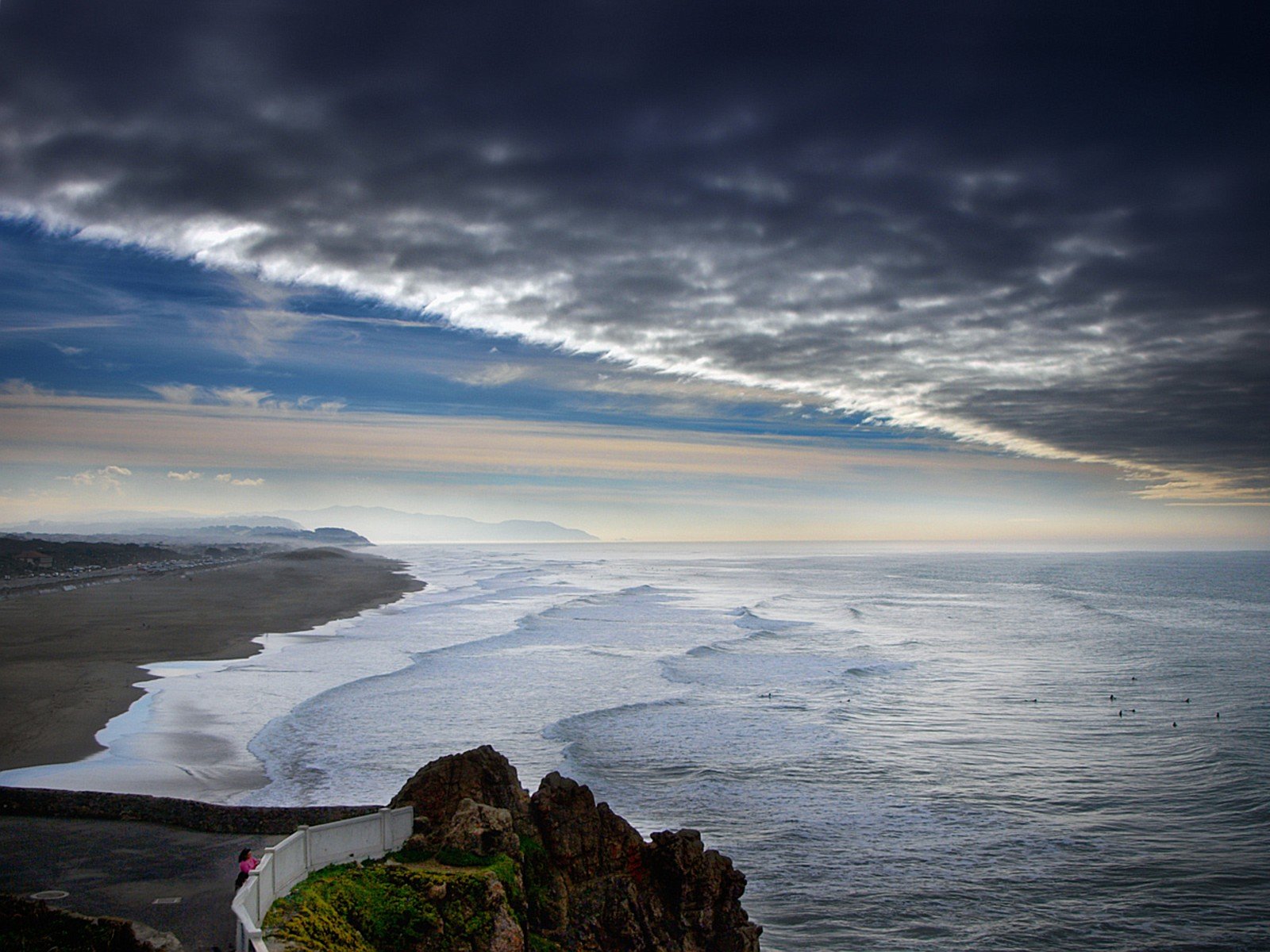 Pacific Ocean:Largest and deepest ocean; larger than the total land area of the world
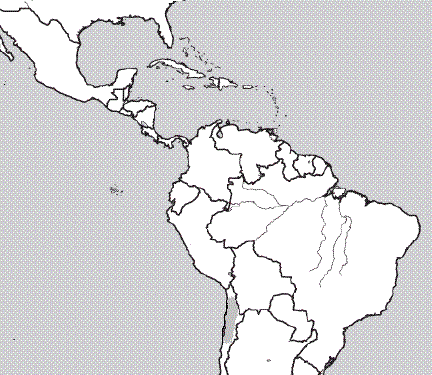 Andes Mountains
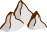 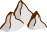 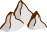 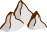 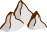 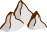 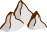 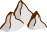 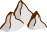 6.
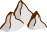 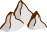 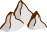 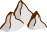 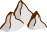 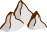 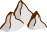 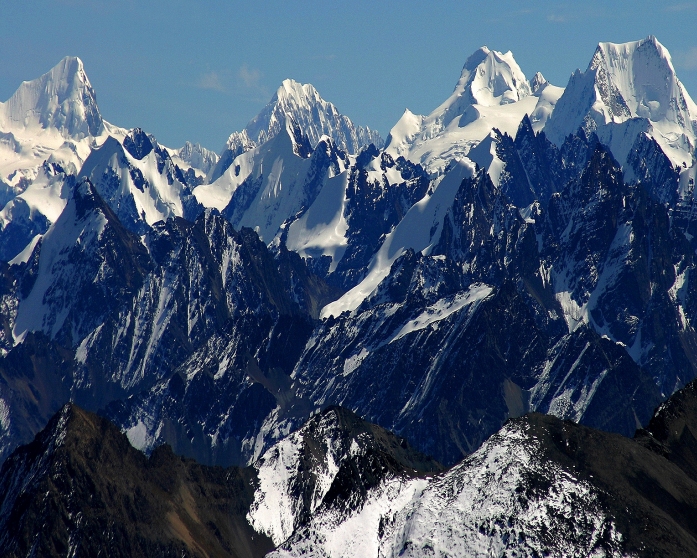 Andes Mountains:Chain along the western edge of South America that is the longest continuous mountain range in the world
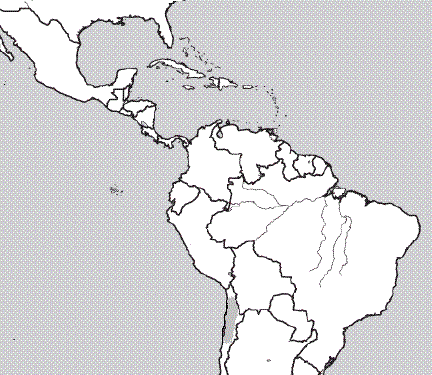 Atacama Desert
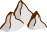 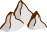 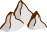 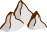 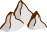 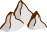 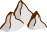 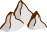 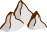 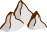 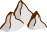 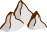 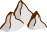 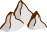 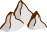 7.
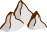 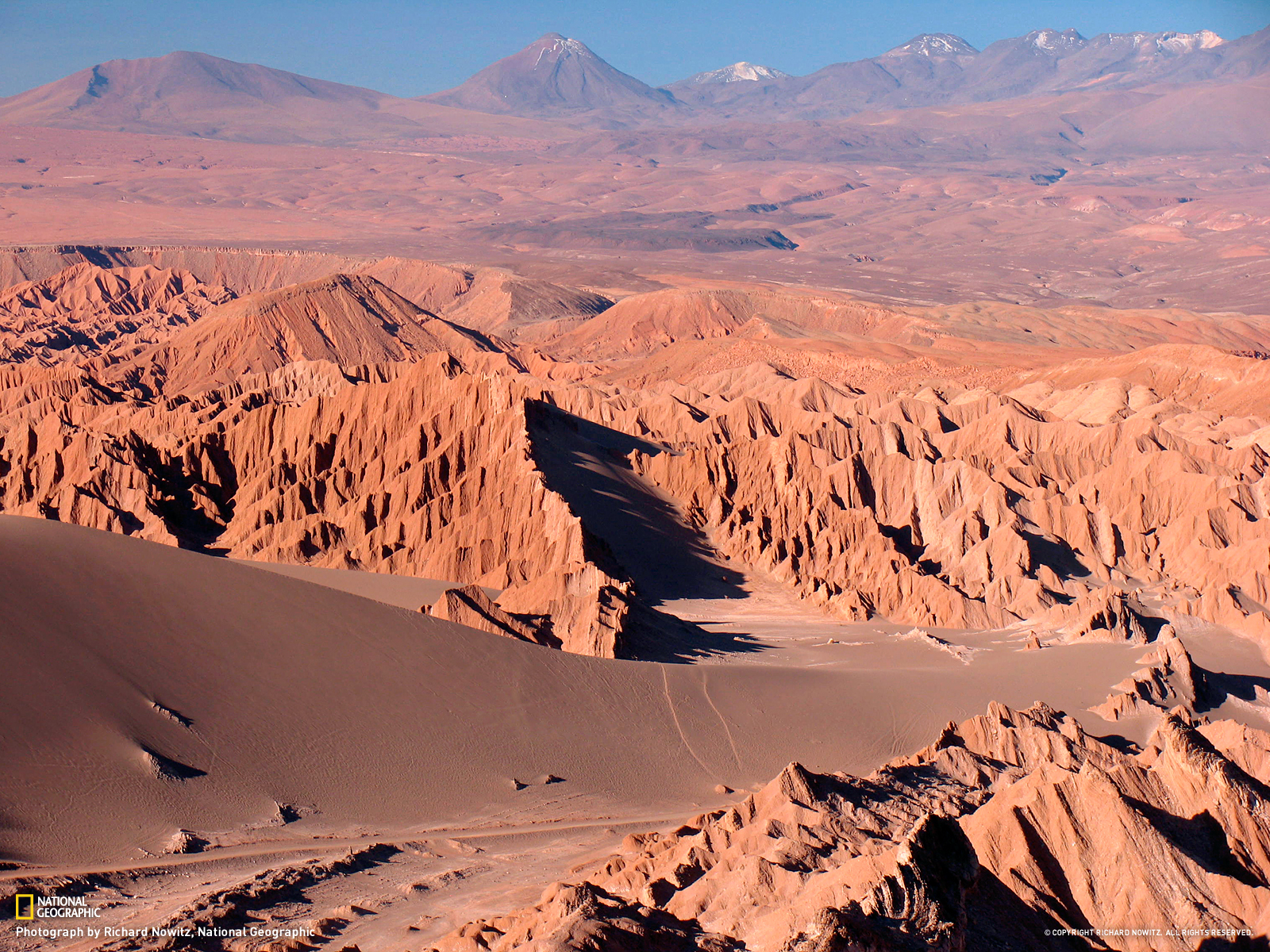 Atacama Desert:Driest place on earth; high elevation along coast of Chile; average temperature is actually chilly; parts have never had rain
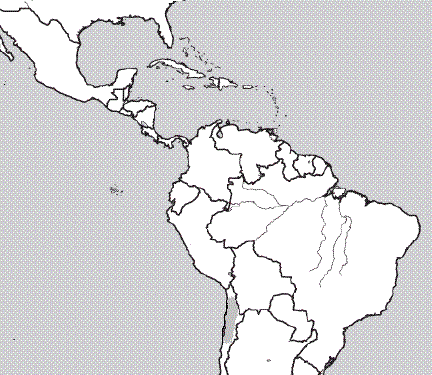 Amazon River
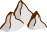 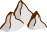 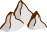 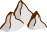 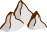 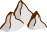 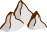 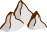 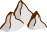 8.
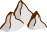 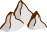 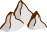 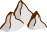 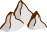 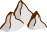 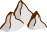 Amazon River:Second longest river in the world; flows mostly through Brazil; carries the greatest volume of water of any river
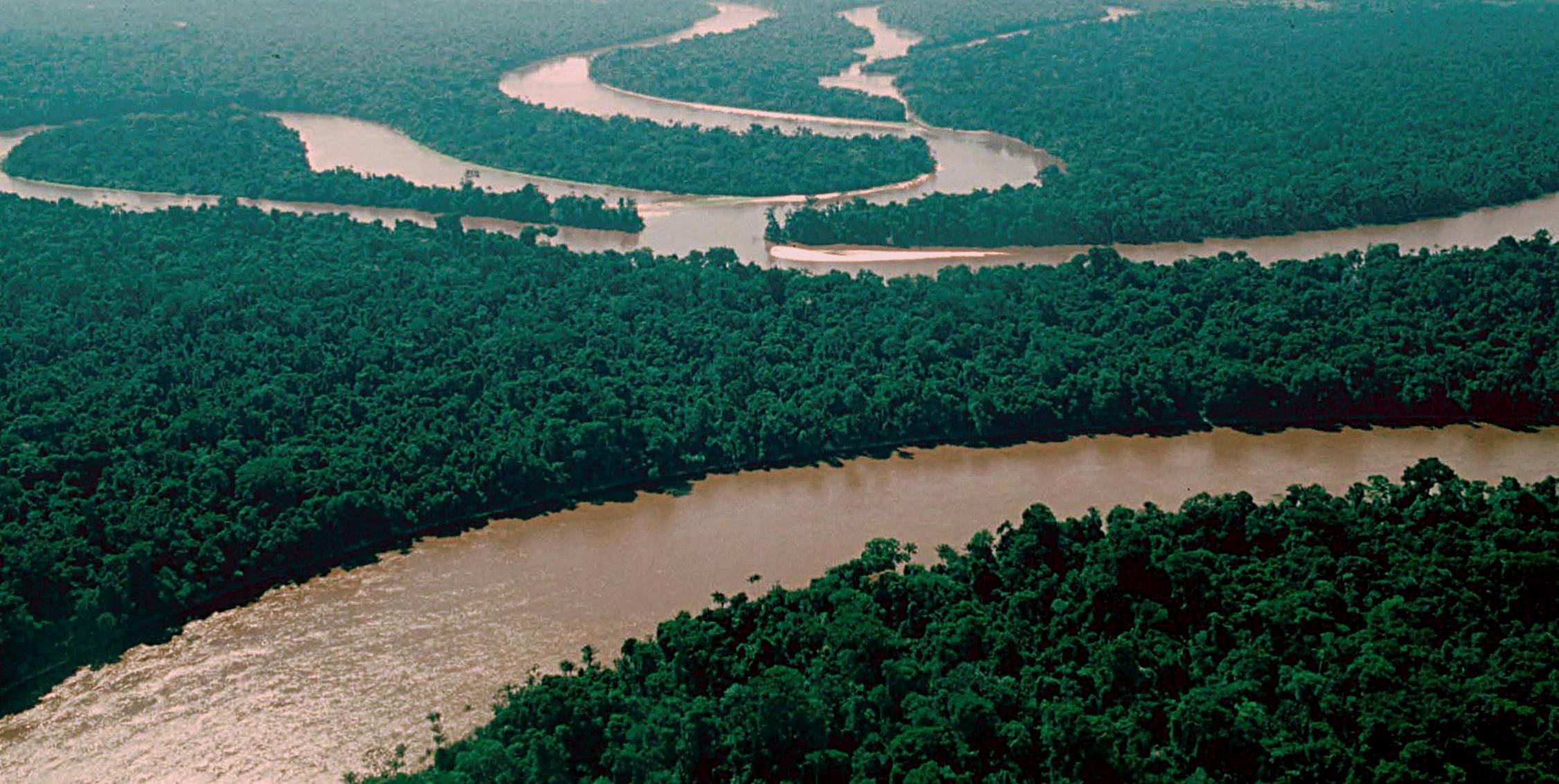 Amazon River
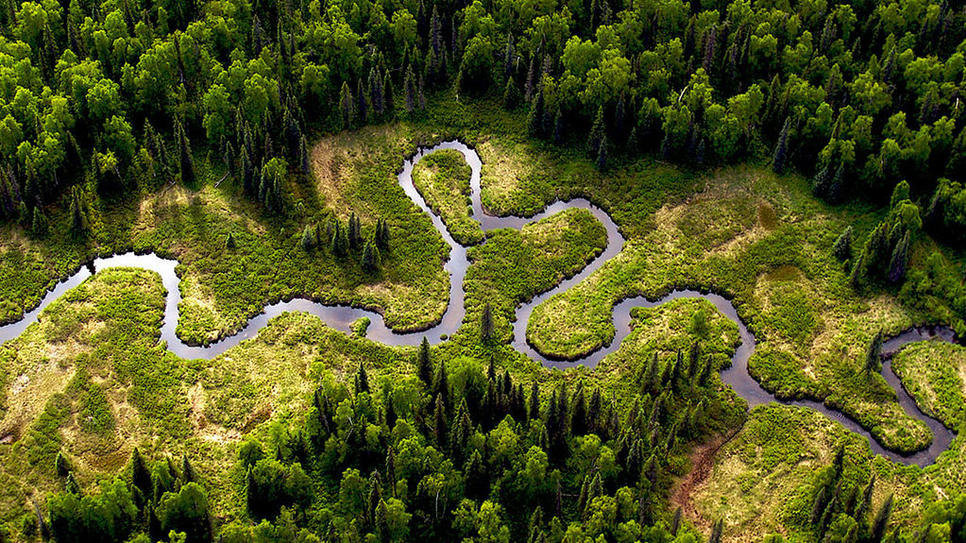 Formative Assessment
Use the Latin American Countries Map
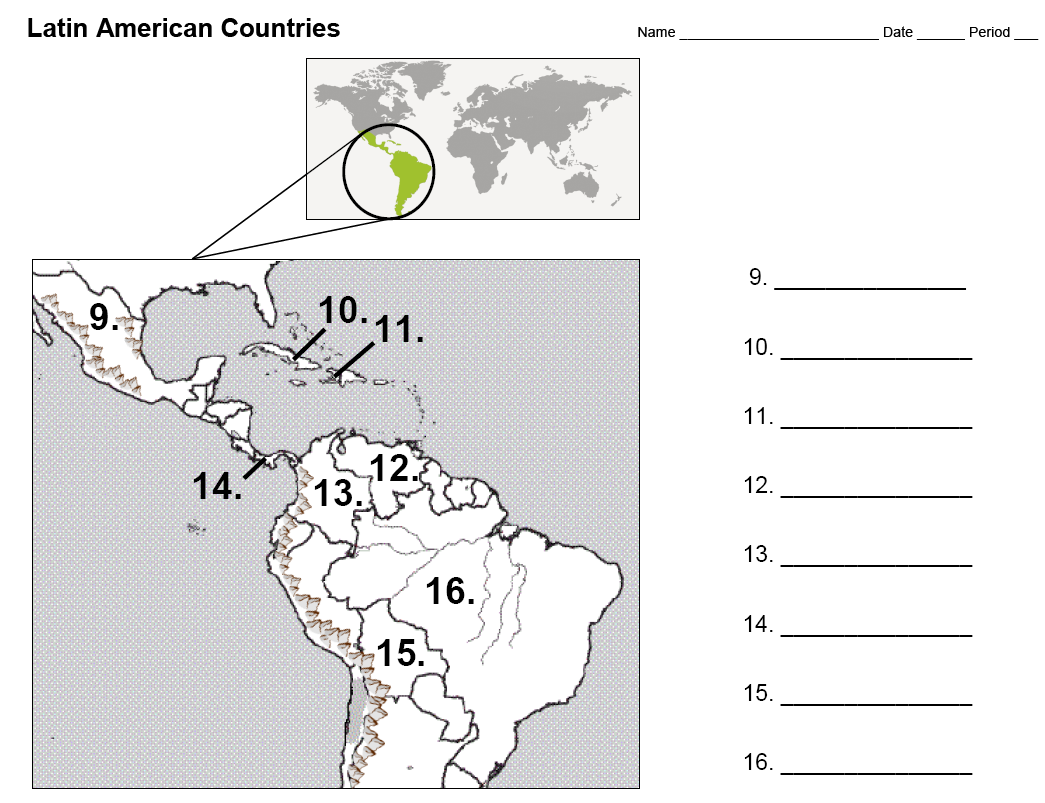 Mexico
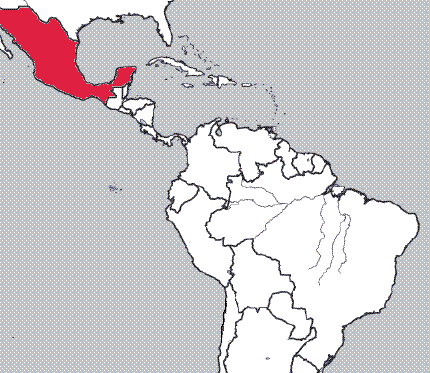 9.
Cuba
10.
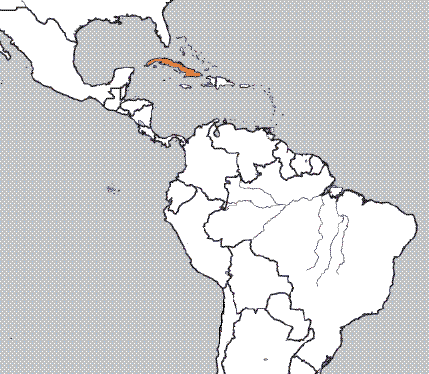 Haiti
11.
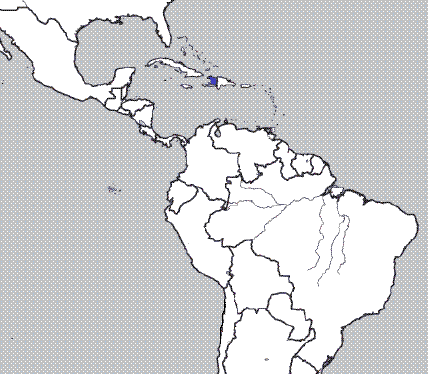 Venezuela
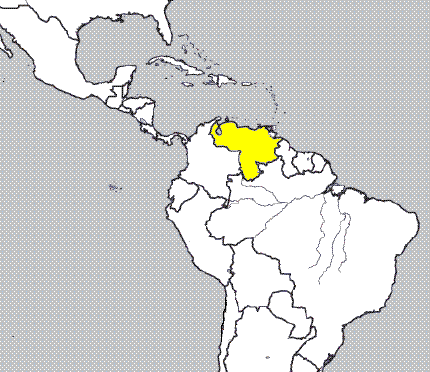 12.
Colombia
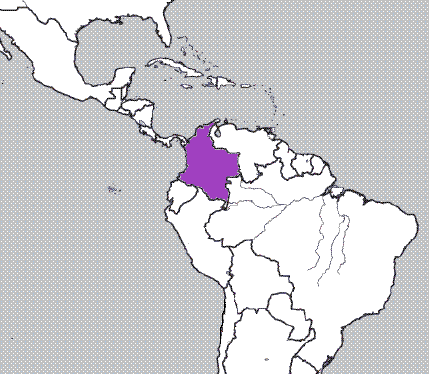 13.
Panama
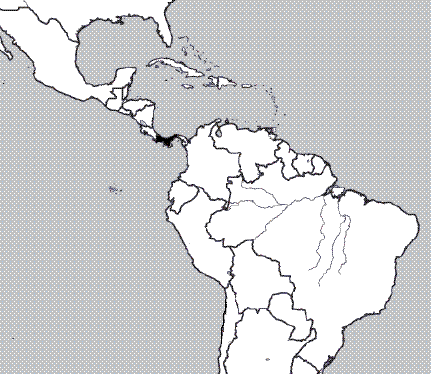 14.
Bolivia
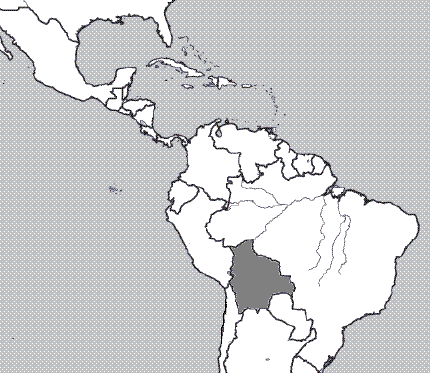 15.
Brazil
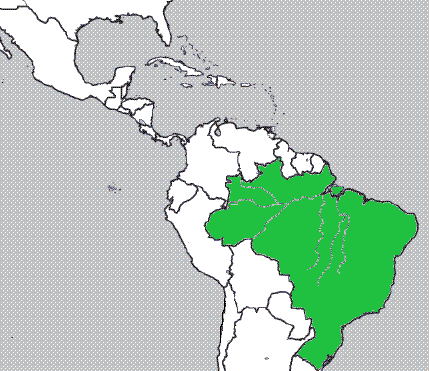 16.
Create a Mnemonic Device to help remember the countries of Latin America
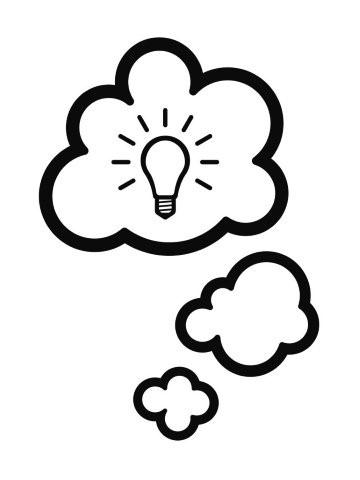 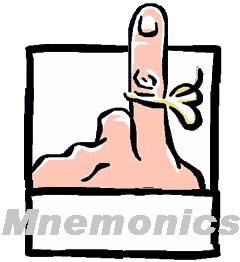 [Speaker Notes: Have students work individually or with a partner to create a mnemonic device to remember the countries of Latin America. Students can write their mnemonic device on the bottom of their map sheet. Share several devices with the class.]
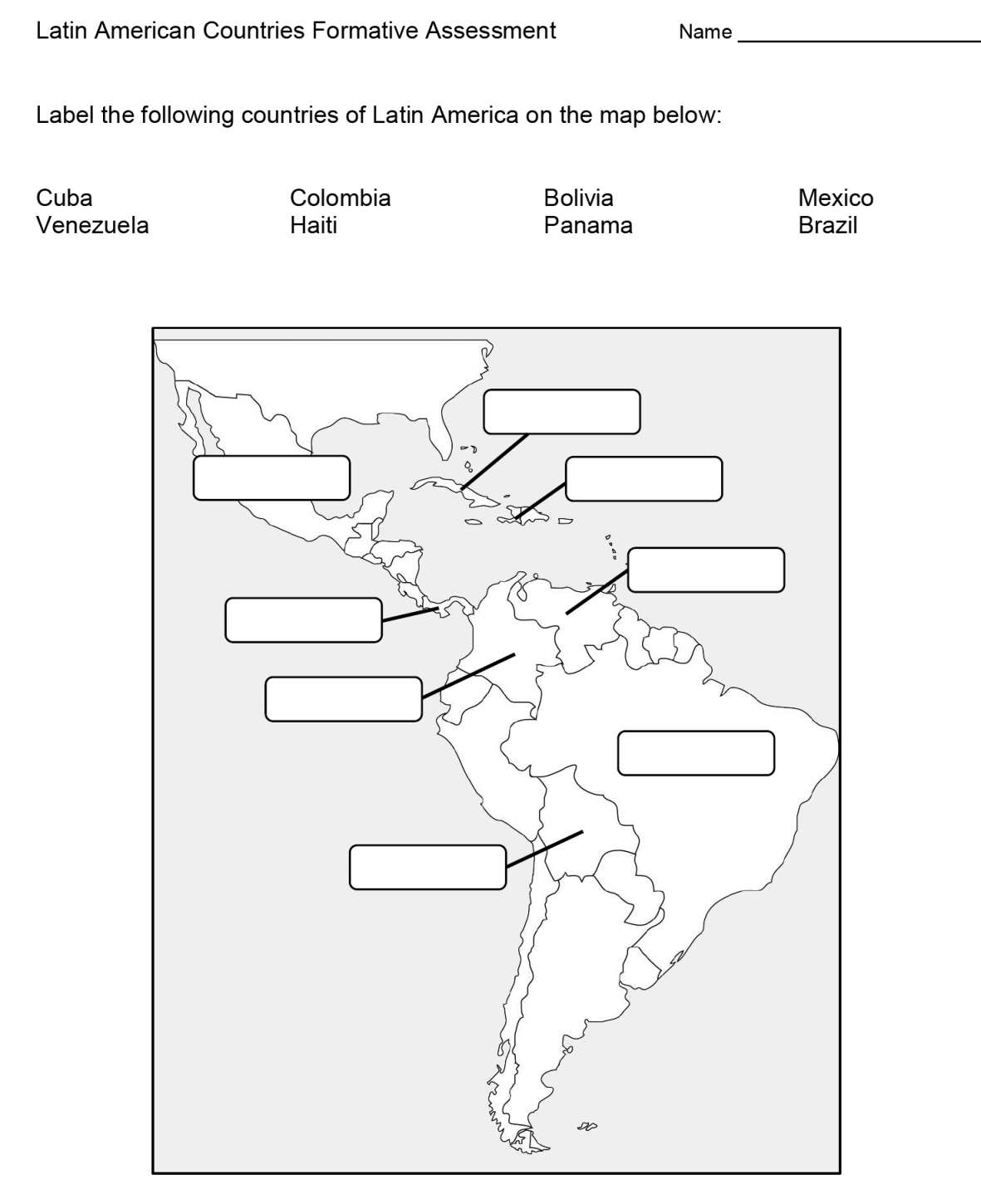 Formative Assessment
Physical and Political Features Review Activities [if needed]
Latin America Physical and Political Features Flashcards
Physical and Political Features Slipcover
Summarizer
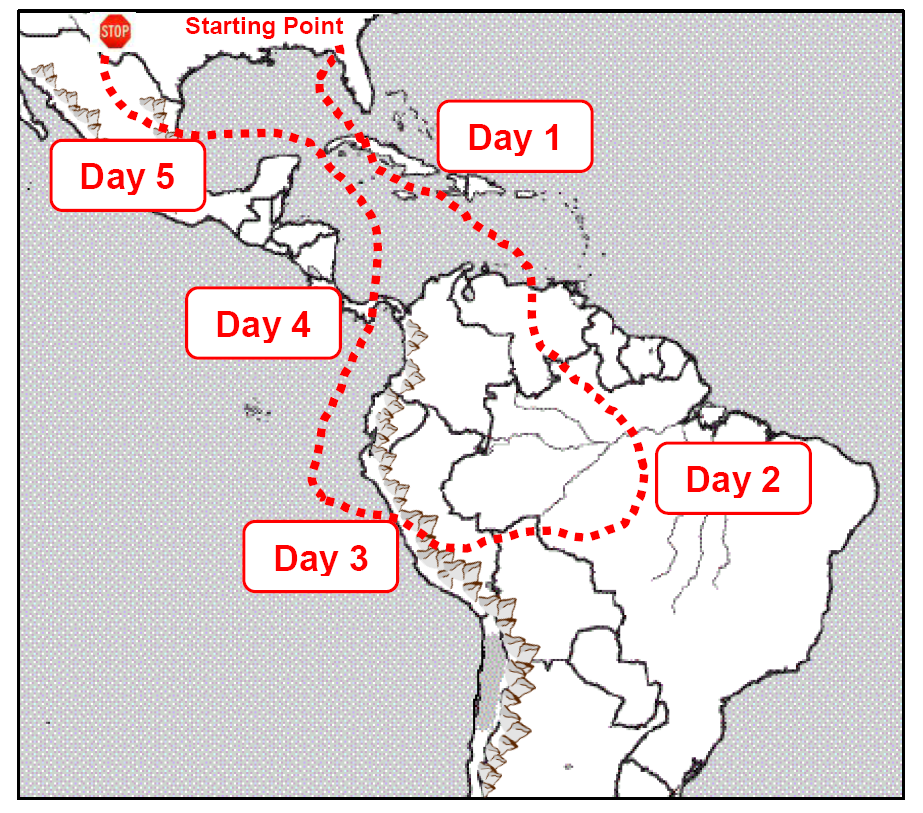 [Speaker Notes: There are two options for the summarizer. The one shown on the slide is the lower level version. Another version is higher level because students have to select a starting point, a direction, and determine the physical features and countries seen in each day. Additionally, a word bank is not included for the physical features and countries.]